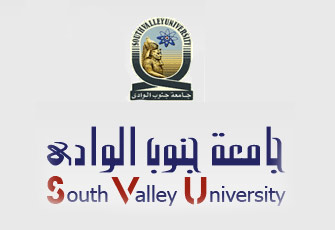 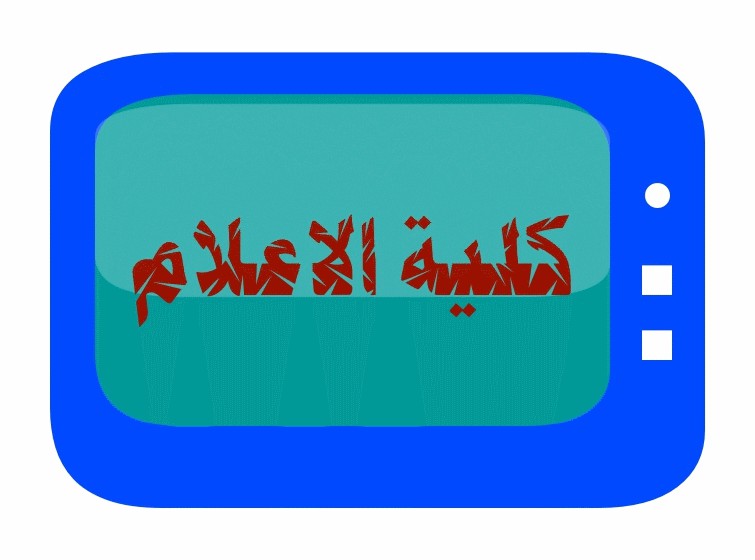 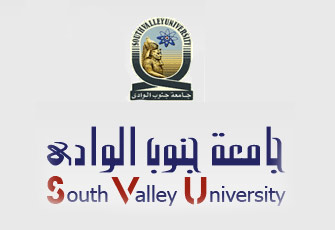 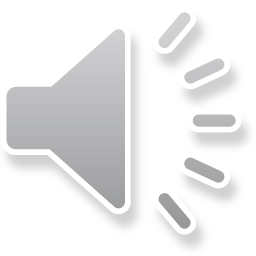 الإعلام ودوره فى التنمية من منطلق النظريات الغربية
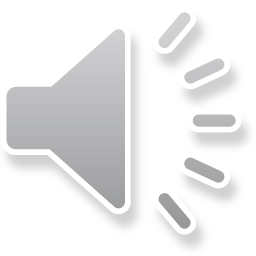 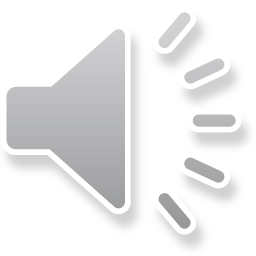 أولا- مقدمة عامة عن الإعلام
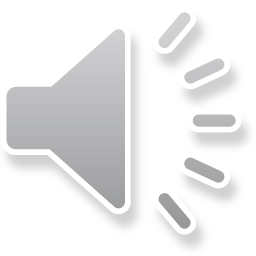 التعريف الإصطلاحى

الإعلام هو نشاط إتصالى يهدف لتزويد الجمهور بالأخبار والمعلومات والحقائق لتكوين رأى عام صائب وصحيح حول الوقائع والأحداث .
ويمكن تعريفه بأنه التعبير الموضوعى عن عقلية الجماهير وروحها وميولها وإتجاهاتها فى نفس الوقت .
وبذلك يكون الإعلام عبارة عن نقل رسالة من مرسل إلى مستقبل دون مبالغة لأنه يرتبط بالحقيقة دون تشويه .
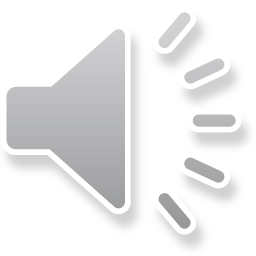 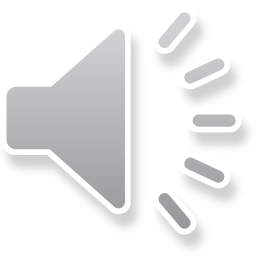 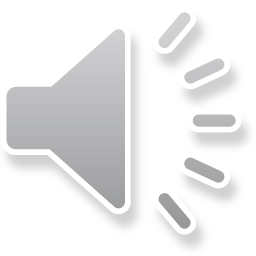 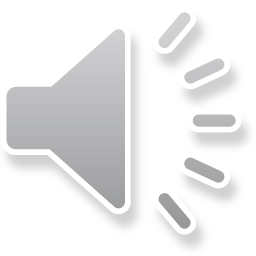 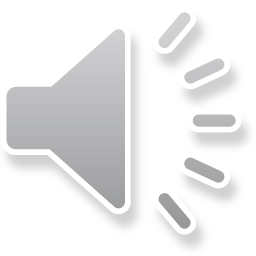 التعريف الإصطلاحى

هى غاية تستطيع من خلالها الدول النامية مواجهة عوامل التخلف من خلال تبنى خصائص المجتمعات المتقدمة .
وهى عملية انتقال الدول النامية إلى دول متقدمة من مستوى معيشى منخفض إلى مستوى معيشى مرتفع .
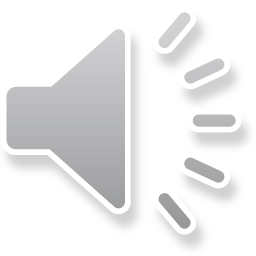 وقد تعنى التحديث والتطوير والإستغلال الأمثل للموارد من أجل إقامة مجتمع حديث ومتطور .
وهى عملية نمو المجتمع وتحسين حياة الشعوب باستخدام التكنولوجيا .
وقد تكون التدعيم المشترك ما بين المجهودات الأهلية والحكومية لتحقيق تقدم المجتمع .
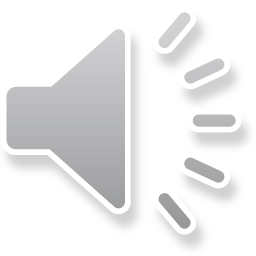 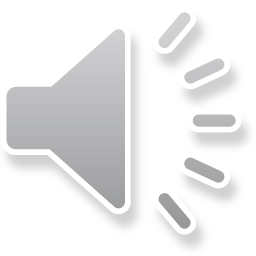 أبعاد التنمية
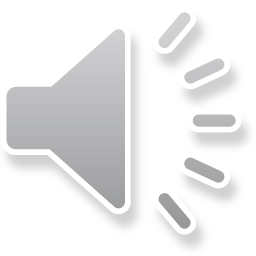 البعد النفسى
   -يهدف إلى خلق دوافع النجاح داخل الفرد مع دفعه نحو العمل والإنجاز وتحفيزه على الاستمرار .

البعد البيئى
    -يهدف إلى الحفاظ على البيئة ونشر الوعى البيئى للحد من التلوث وضمان صلاحية الموارد .
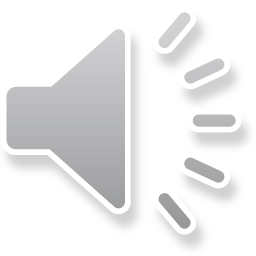 البعد الاجتماعى 
    -يهدف إلى تنمية العلاقات بين أفرد المجتمع وتحقيق الإندماج بينهم لمنع الشعور بالإغتراب .

البعد العلمى 
    -يهدف إلى تطوير طرق البحث العلمى والمناهج العلمية مع التركيز على استخدام التكنولوجيا .
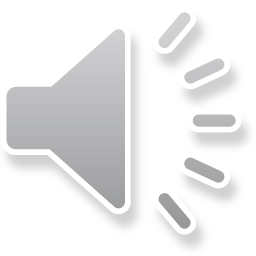 البعد الاقتصادى
   -يهدف إلى تنمية الجوانب الاقتصادية وزيادة الدخل القومى وتحسين مستوى المعيشة وتحقيق الإكتفاء الذاتى .

البعد الإدارى
    -يركز على الجهود المبذولة للقضاء على البيروقراطية من خلال تطوير الإداريات وتعديل القوانين لخدمة المجتمع .
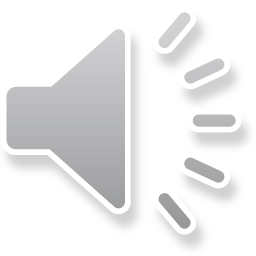 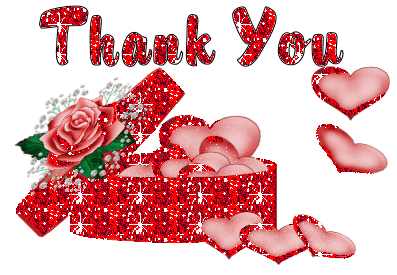